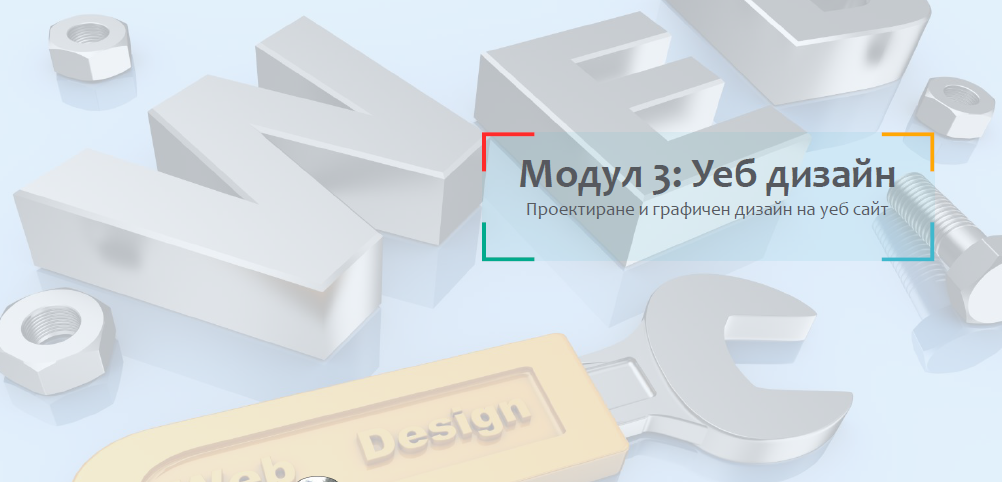 Тема 2. Проектиране на графичен дизайн на уеб сайт
Урок 8. Създаване на графичен модел на уеб страница
(упражнение)
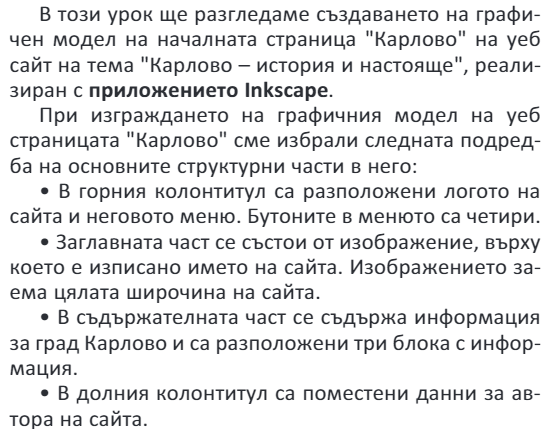 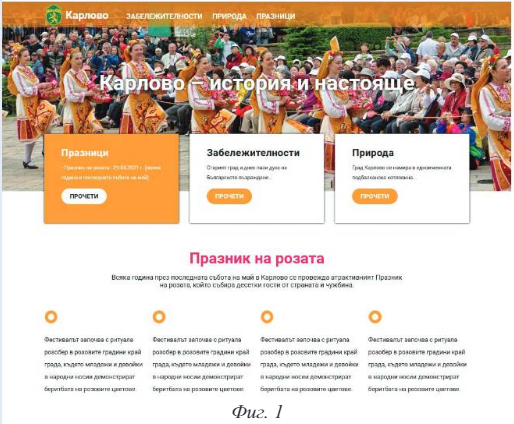 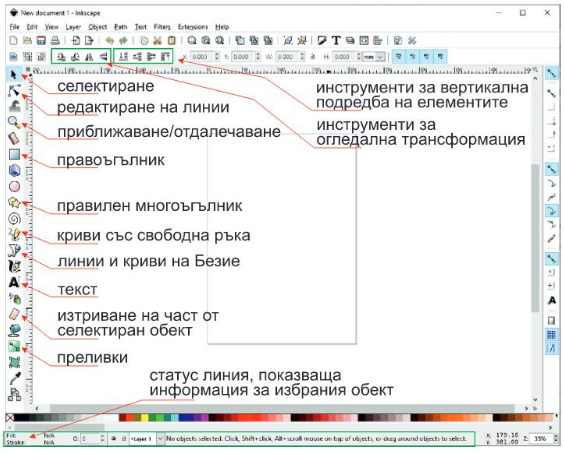 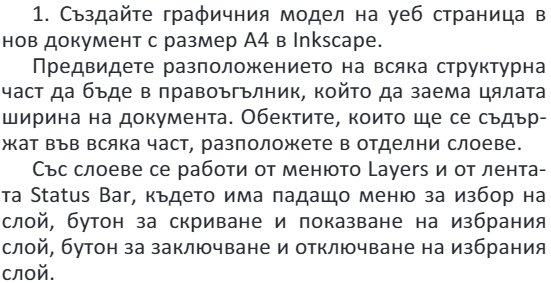 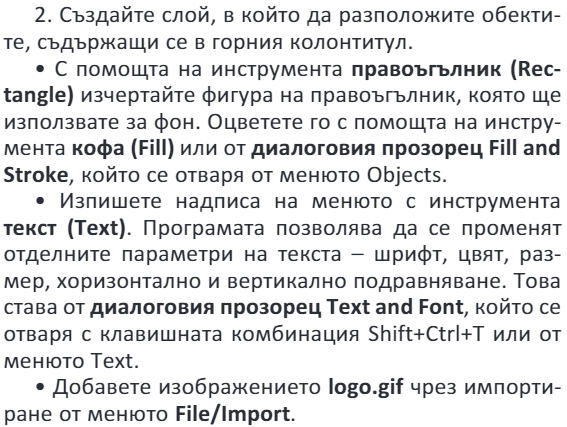 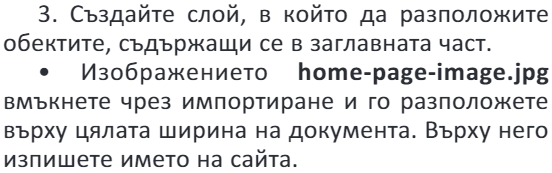 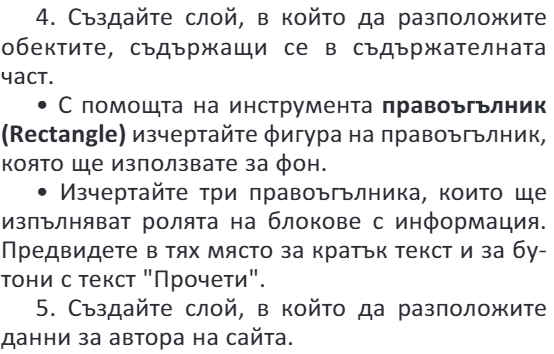 Може да изпълните проекта с:
Oнлайн инструмент за изграждане на схематичен дизайн (wireframe) и създаването на графичен модел (mockup)

https://app.uizard.io/